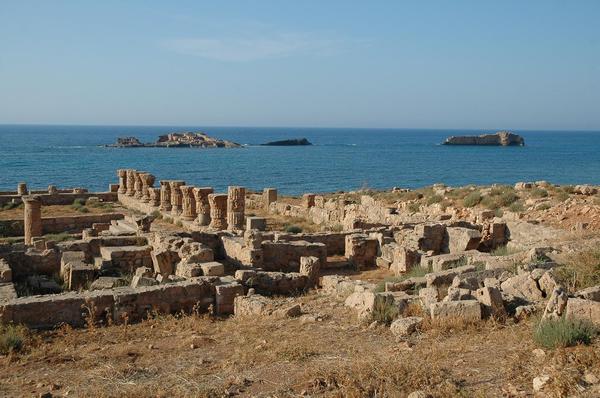 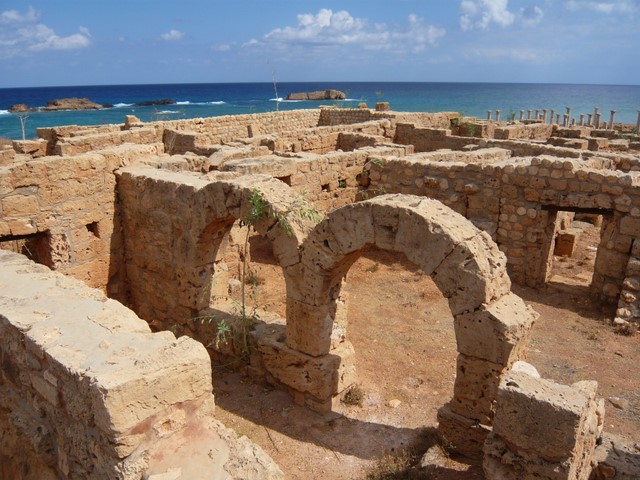 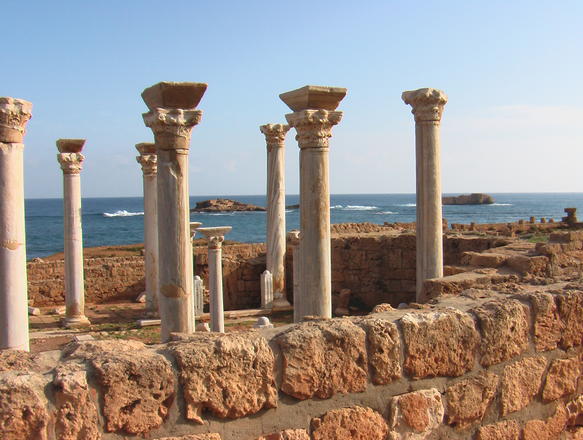 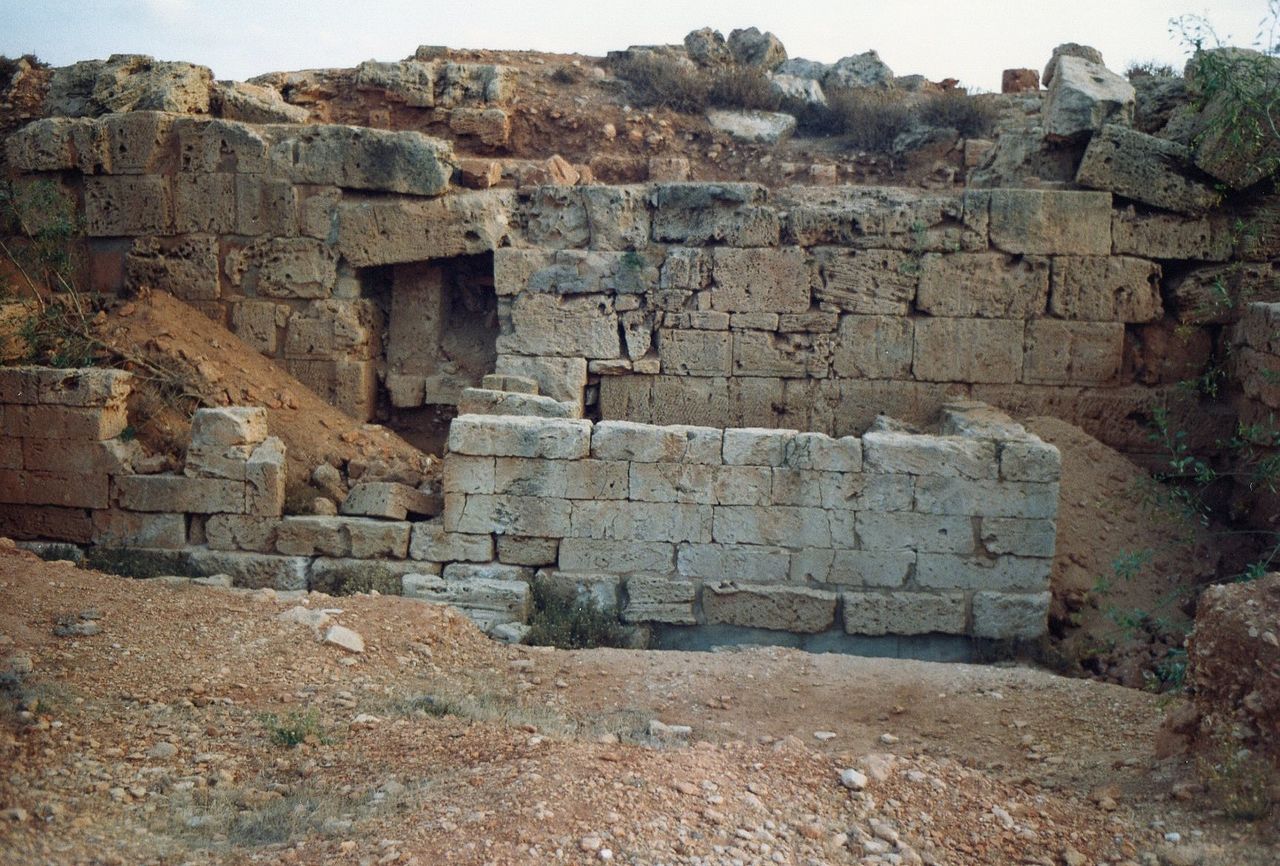 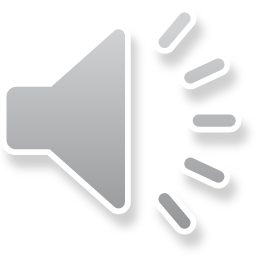 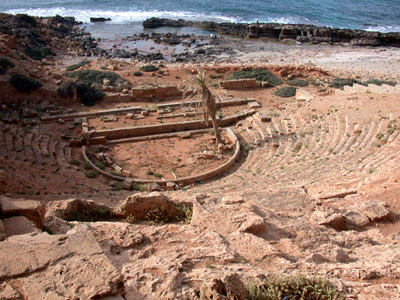 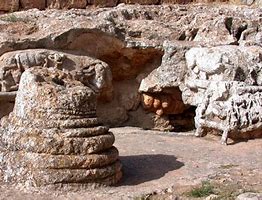 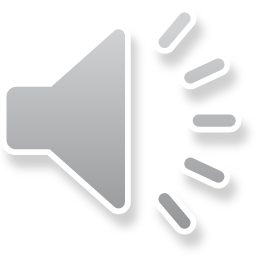 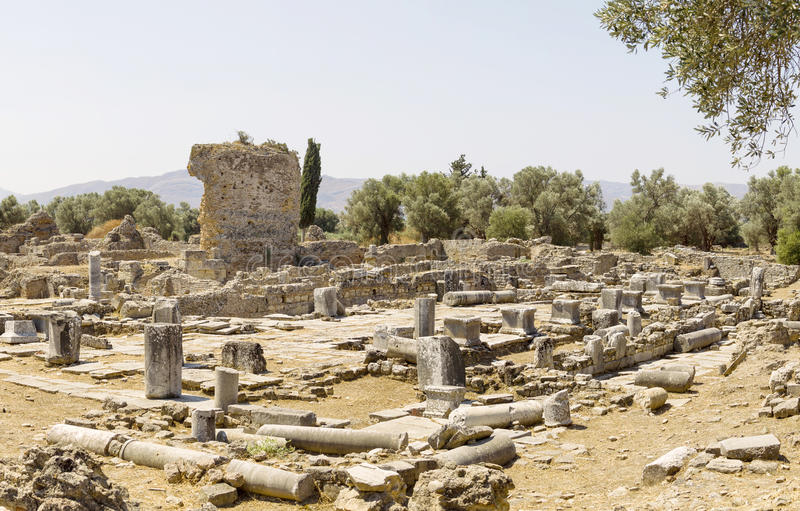 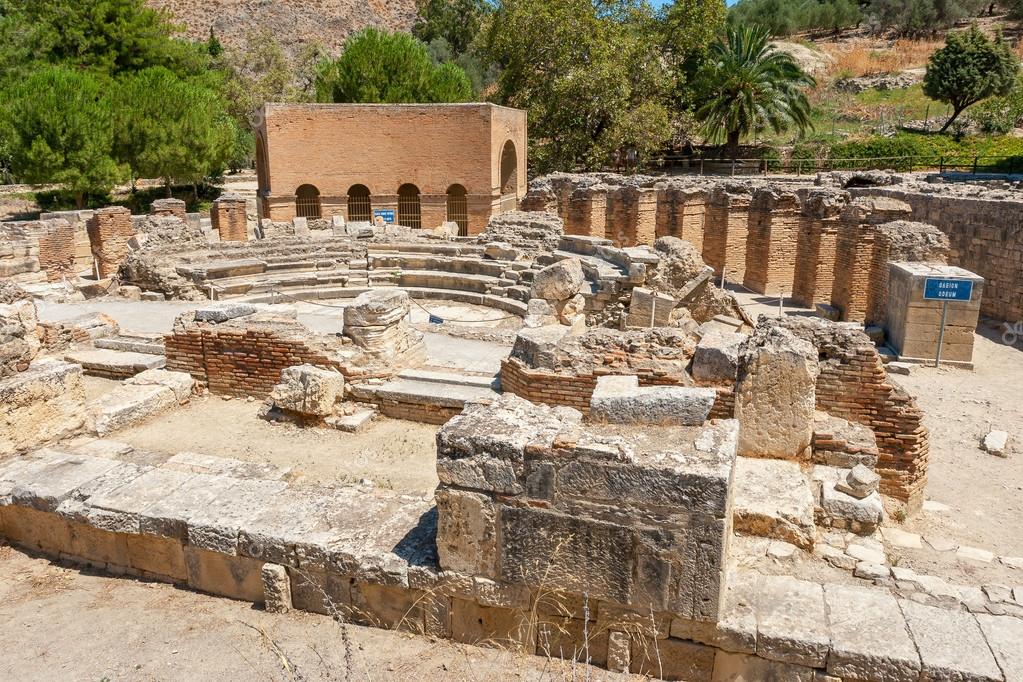 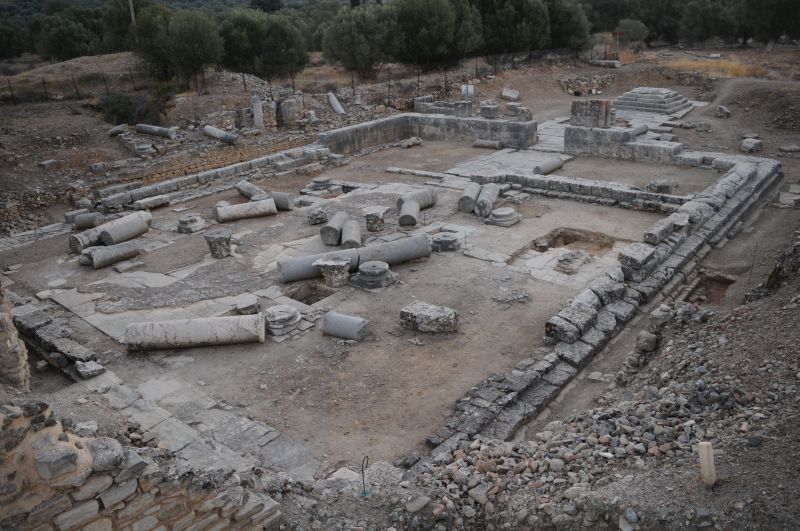 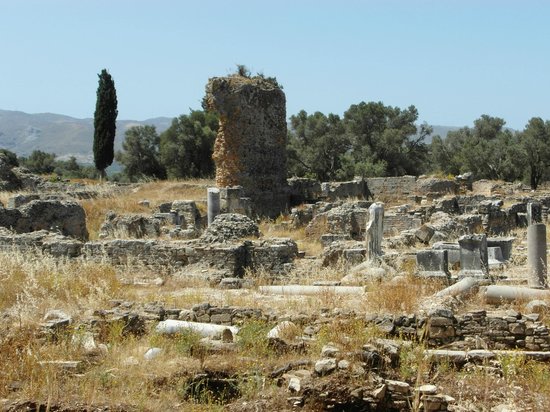 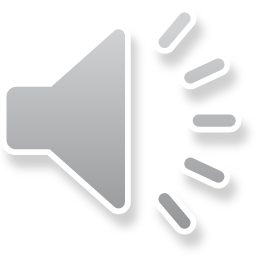 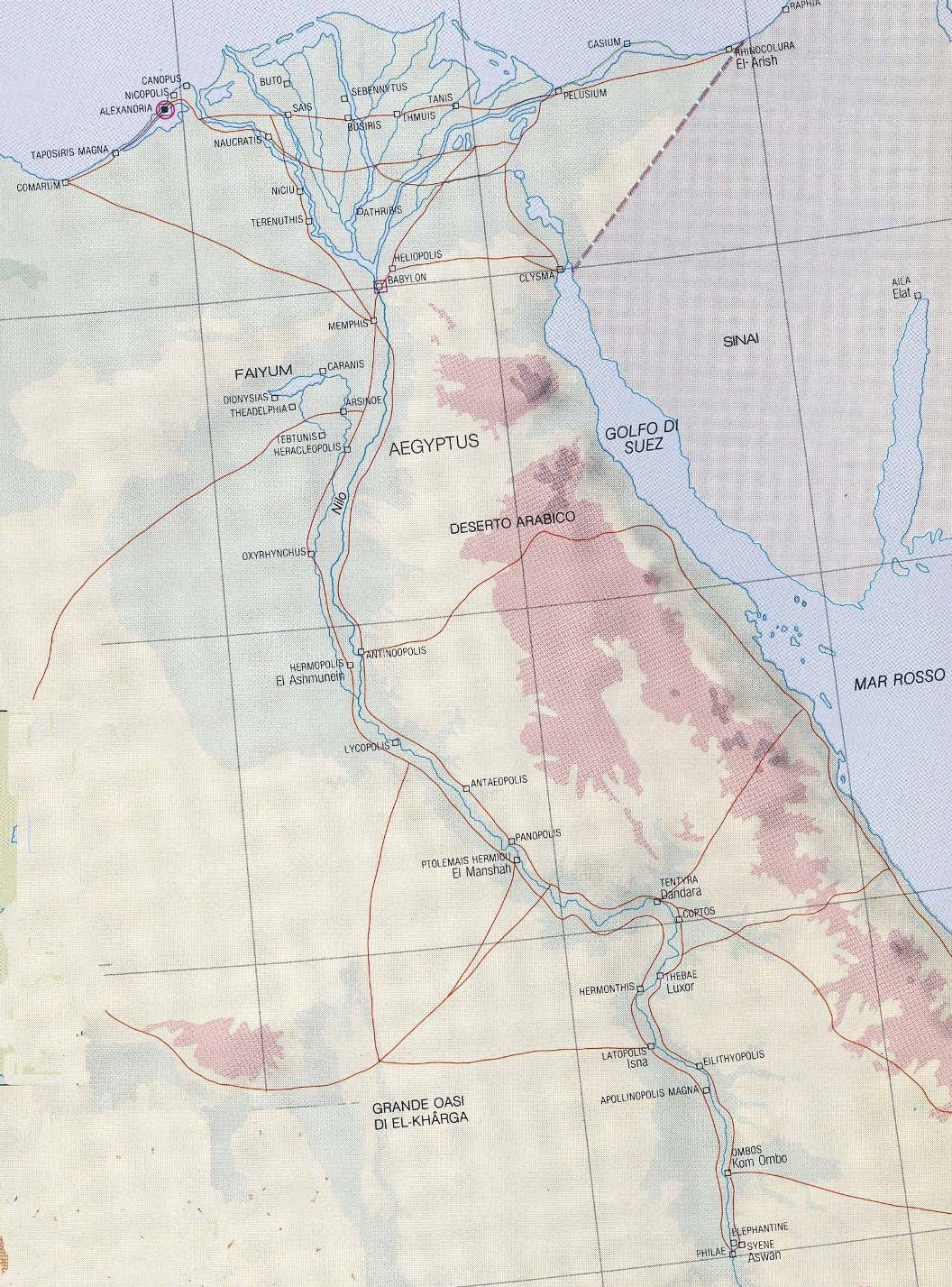 Aegyptus
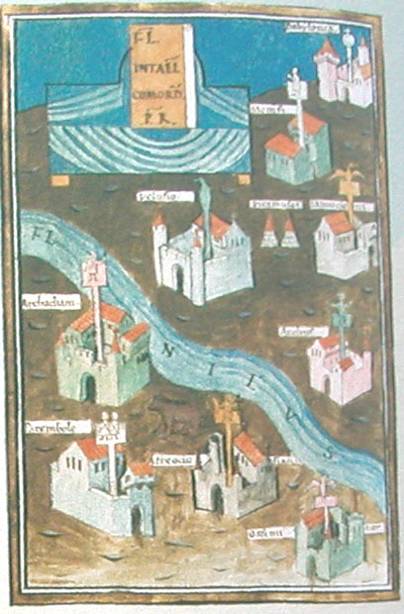 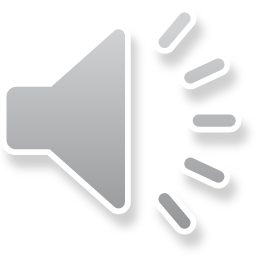